Тепловизоры в медицине.
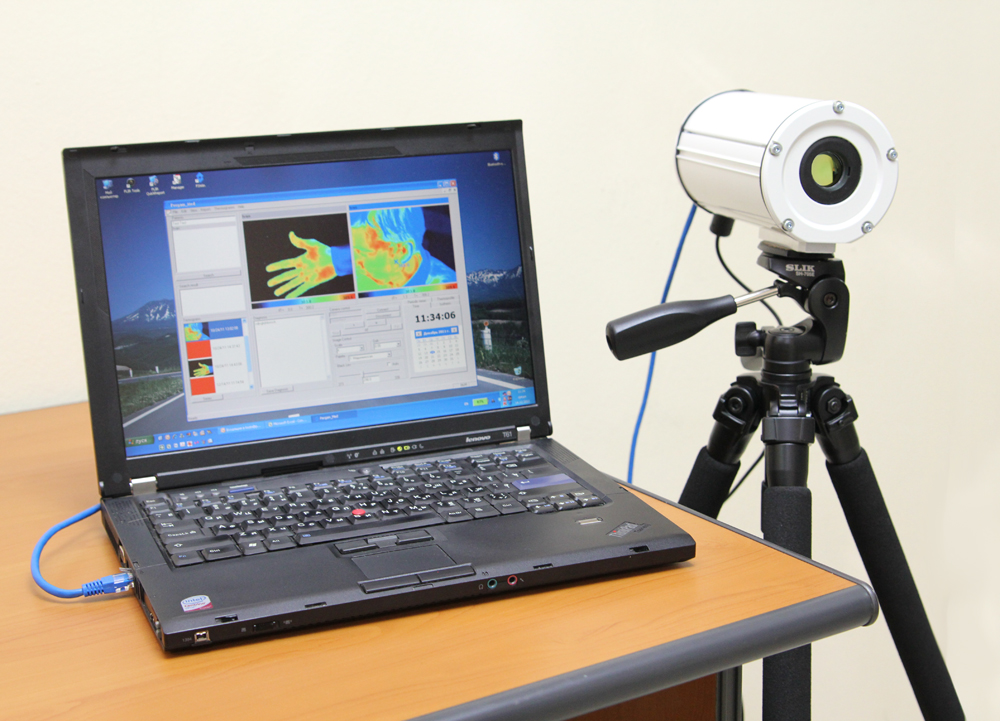 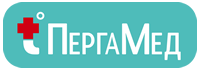 Москва 2013
Содержание презентации:
Клиническая термография – метод 
  функциональной диагностики
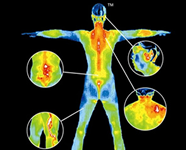 Основы клинической термографии
Возможности по использованию
Медицинский тепловизионный комплекс
ПЕРГАМЕД
Распределение поверхностной температуры в норме
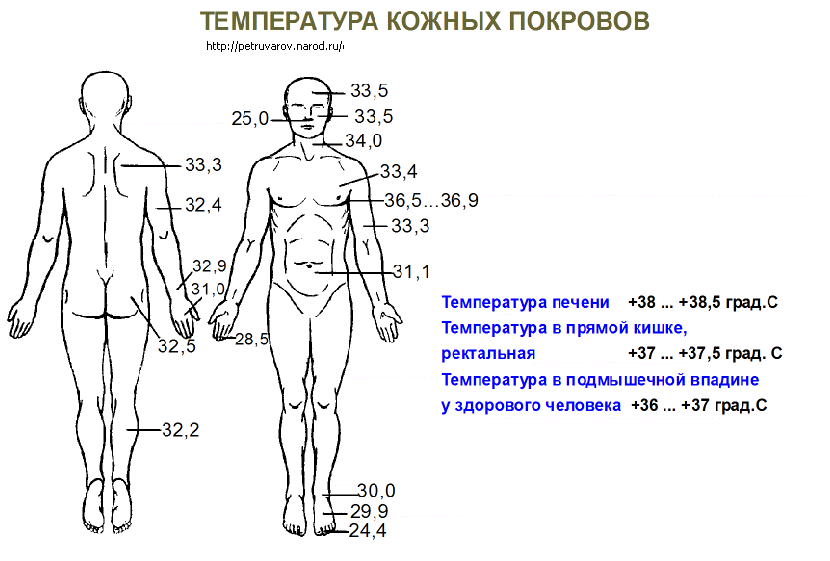 В норме распределение температуры на поверхности тела симметрично, разница между симметричными зонами в норме не превышает 0,2°–0,4°С. 
Центральные отделы более горячие, чем дистальные.
Разница в симметричных точках более 0,6ﾟС свидетельствует о патологии, как и резкие очаги повышенной или пониженной температуры.
80% болезней имеют воспалительную природу. Воспаление – увеличение кровотока – повышение температуры. Это видит тепловизор.
Возможности использования:
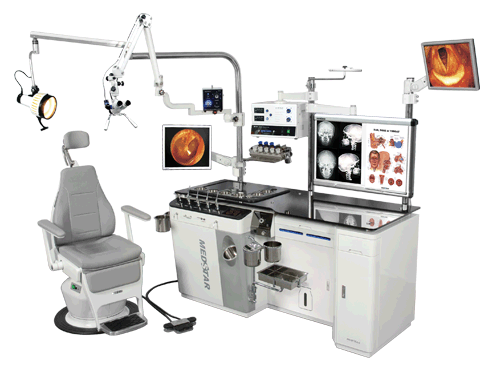 Медицинские диагностические комплексы
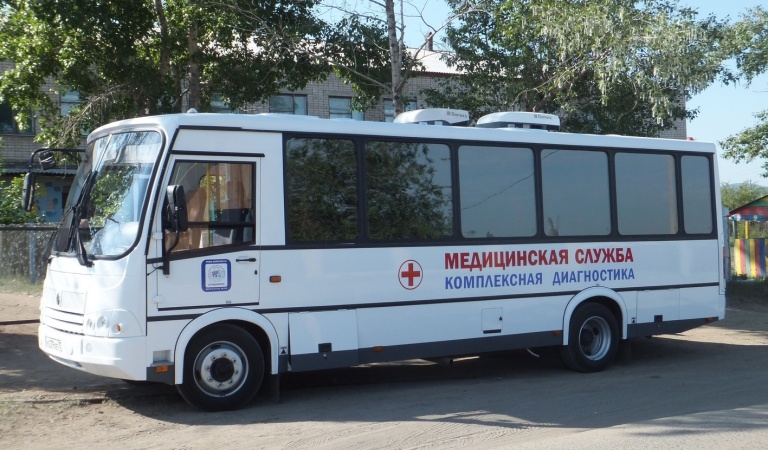 Экспресс-диагностика, скрининг, профосмотры
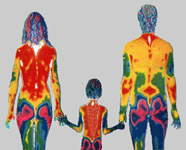 Метод безвреден, неинвазивен, подходит для всей семьи
Возможности использования:
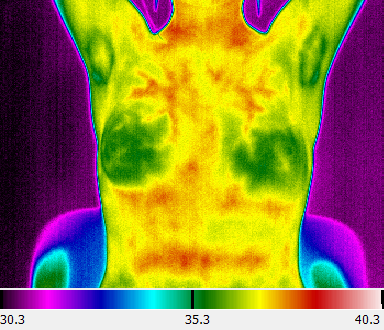 Маммология и женское здоровье
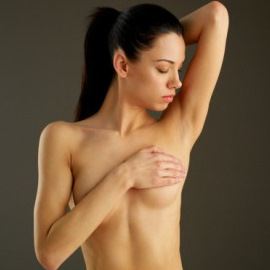 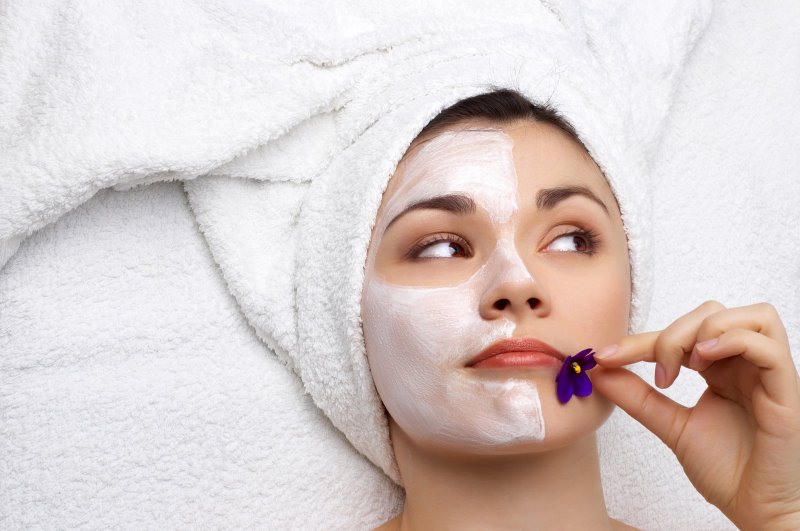 Косметология
Возможности использования:
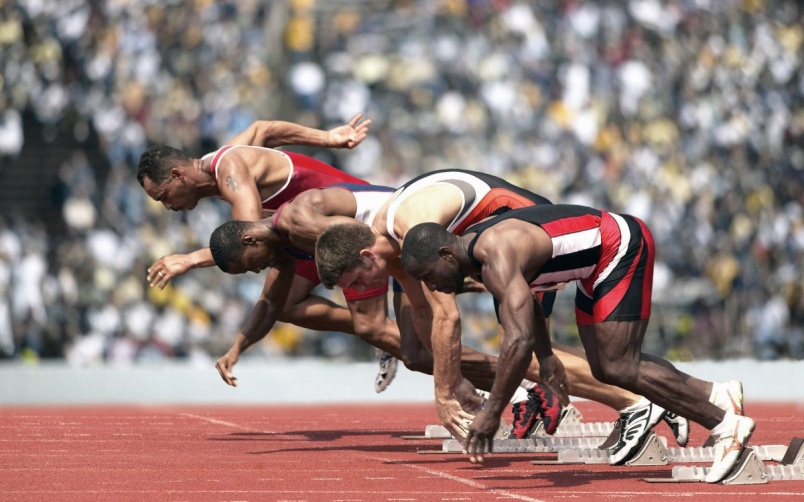 Спортивная медицина
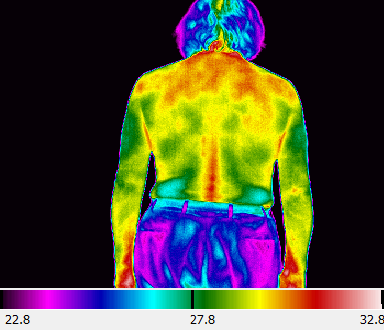 Заболевания опорно-двигательного аппарата
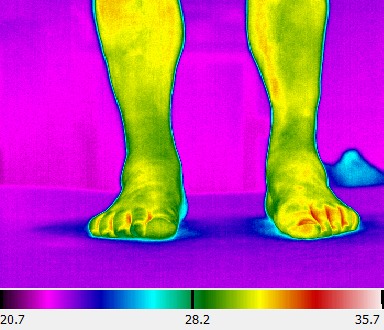 Сосудистая хирургия, неврология, рефлексотерапия,комбустиология, андрология, ветеринария и многое другое
Медицинский тепловизионный комплекс
ПЕРГАМЕД:
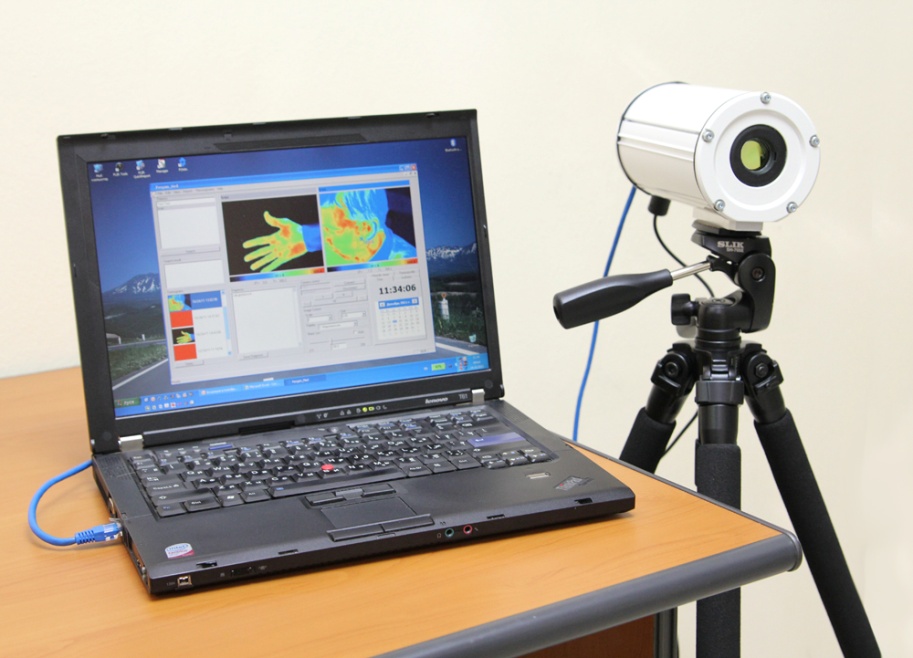 Матрица                            384×288 пикселей
Чувствительность           0,08ﾟC
Частота кадров                60 Гц   
Диапазон температур     -20ﾟC  + 100ﾟC
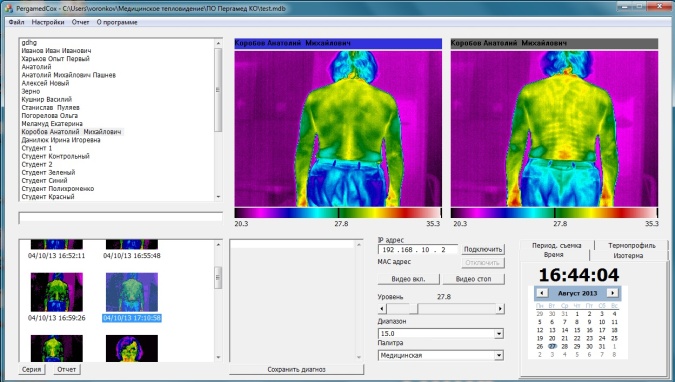 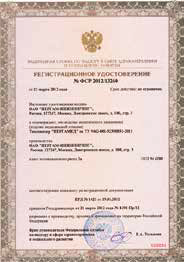 Комплекс зарегистрирован в Федеральной службе по надзору в сфере здравоохранения
Поставляется со специальным медицинским ПО
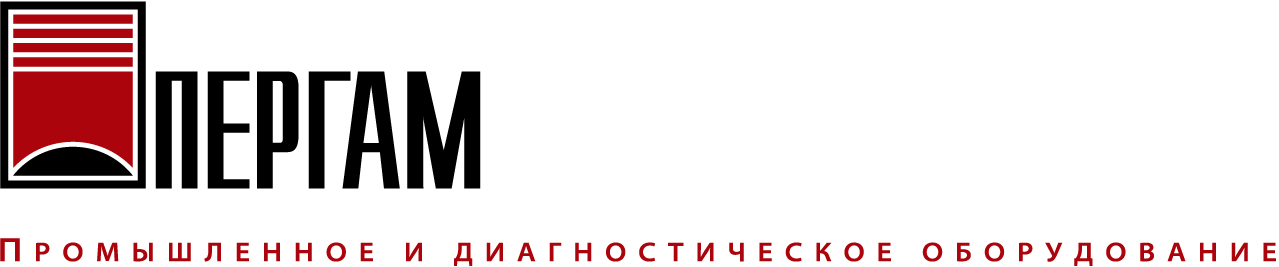